Útravaló verseimmel
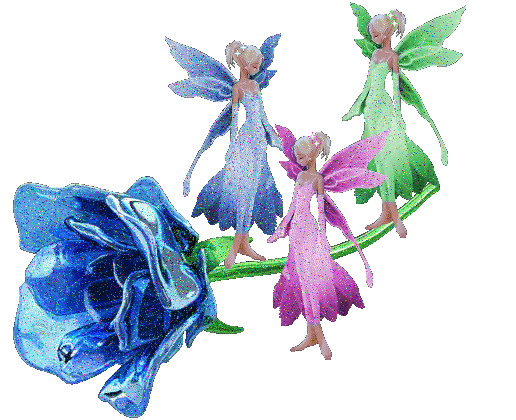 Tündérek játsztak vélem napsugárban,  
kisértetekkel jártam sírmezőn.
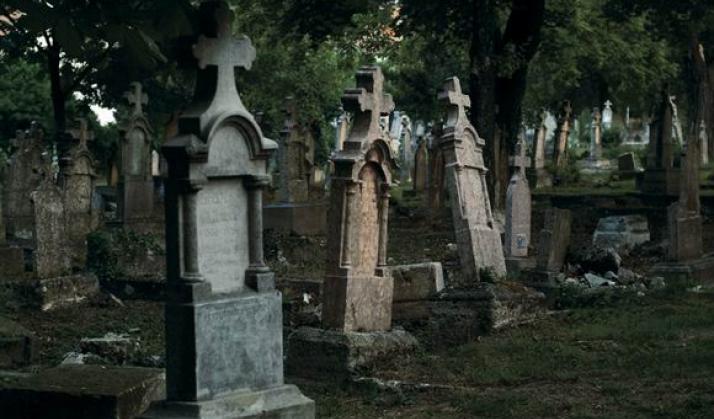 Elzengte akaratlan mint madárka 
Kit nem kérdünk, ha dall, mit éreze
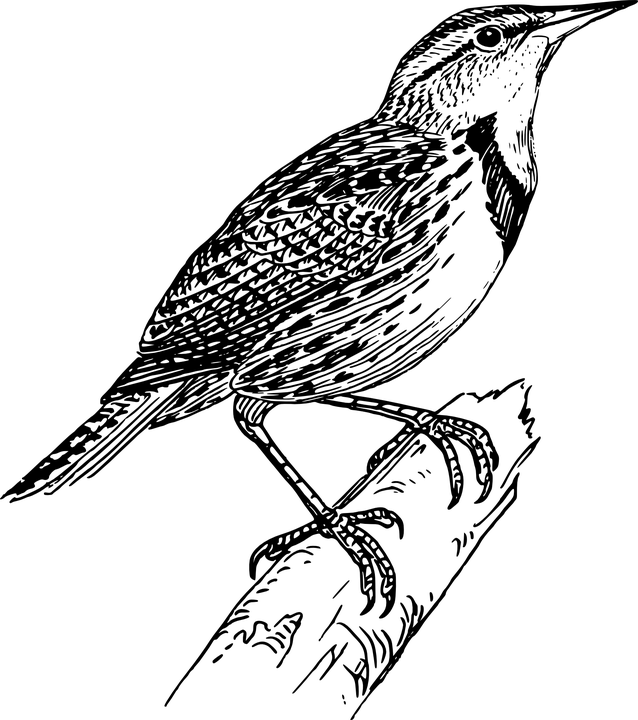 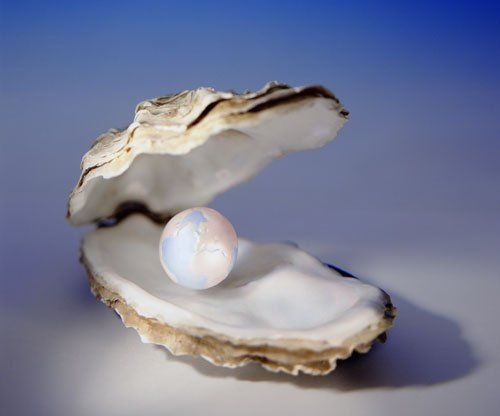 Óh, bár gyöngy lenne mindenik dalocskám (…) 
Nézné írígyen a tömeg, csodálván
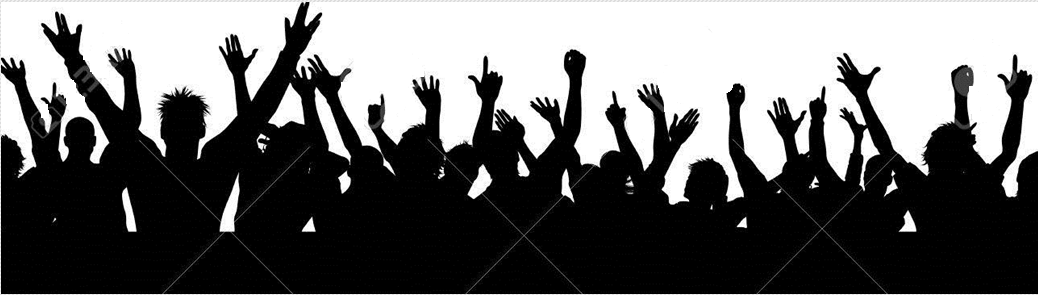 Míg szent eszmékért ember harcol, érez, 
Mindebből osztályrész jutand nekem.
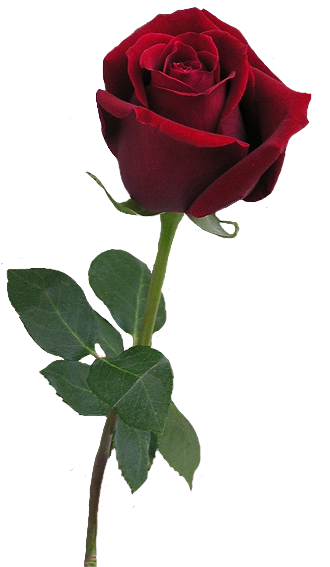 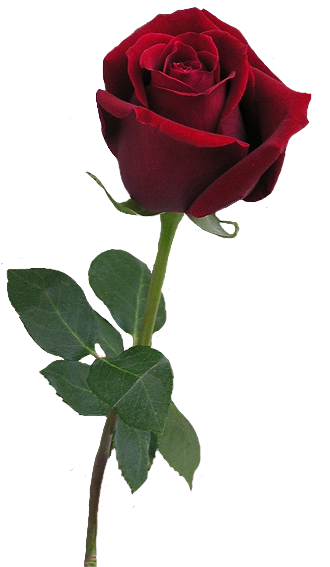